Theorem 10.3.1 Heath-Jarrow-Morton no-arbitrage condition10.3.4 HJM Under Risk-Neutral Measure
報告人: 汪文豪 
報告日期: 2023.09.05
Theorem 10.3.1 (HJM no-arbitrage condition)
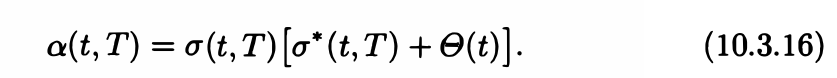 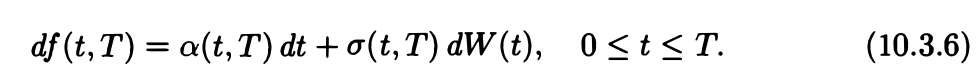 [Speaker Notes: 若存在一個過程theta(t) 像是10.3.16， 則 (0, T bar] 中所有期限且由單個Brownian motion所驅動的零息債券期限結構模型是不會有套利產生的]
Proof
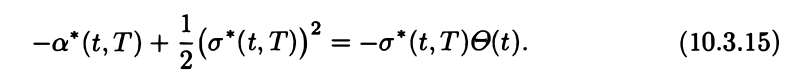 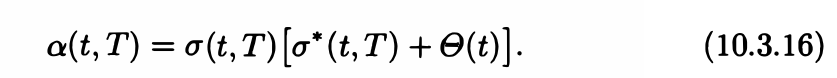 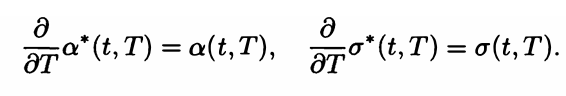 Proof (cont.)
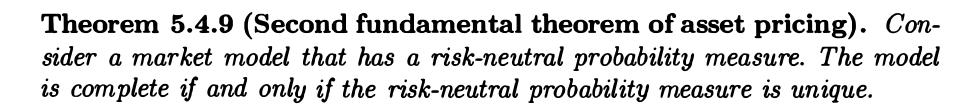 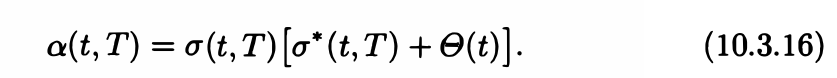 10.3.4 HJM Under Risk-Neutral Measure
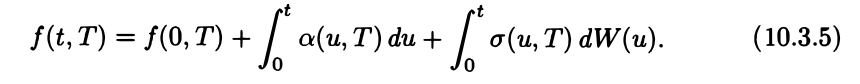 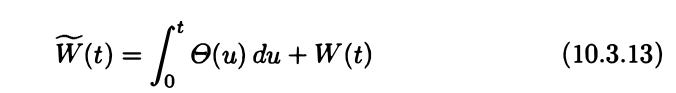 10.3.4 HJM Under Risk-Neutral Measure
Saw in the proof of Theorem 10.3.1

Rewrite the differential of the discounted bond price (10.3.12)
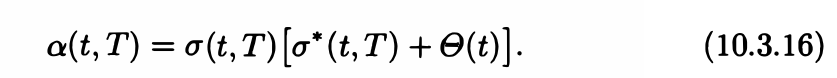 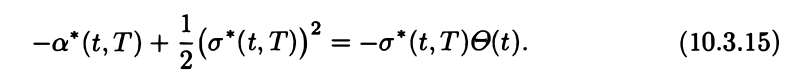 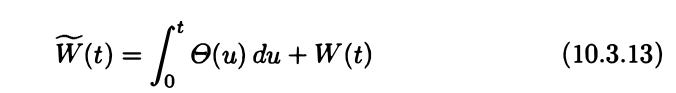 10.3.4 HJM Under Risk-Neutral Measure
Theorem 10.3.2 (Term-structure evolution under risk-neutral measure)
The solution to the stochastic differential equation (10.3.19) is
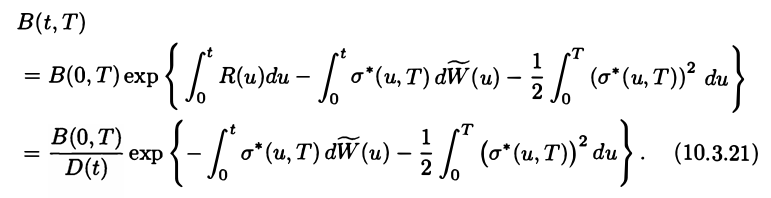 Thanks for listening